Inledande övning Genomförandeplan kontaktperson m.fl.
[Speaker Notes: Innan denna övning har deltagarna gjort en förberedande uppgift.]
Övningens syfte
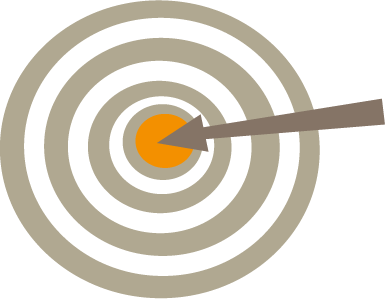 Att skapa reflektion och diskussion runt hur vi upprättar genomförande-planer och vad vi kan bli bättre på.
Att hjälpa oss bestämma aktiviteter för att bli ännu bättre på att upprätta genomförandeplaner.
Utforma uppdrag öppna insatser
2
[Speaker Notes: Gå igenom syftet tillsammans.]
Diskutera två och två (5 minuter)
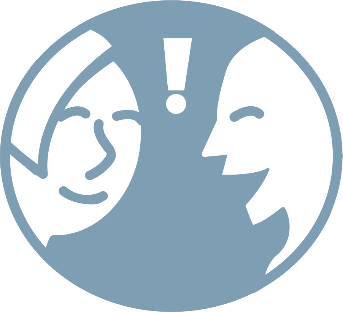 Vilka tankar och frågor väckte den förberedande uppgiften hos er? 
Till exempel:
Vad fick du för tankar och reflektioner när du gick igenom reflektionsfrågorna?
Var det någon fråga som fick dig att tänka till lite extra?
Vad tar du med dig, vad behöver du tänka på framöver?
Utforma uppdrag öppna insatser
3
[Speaker Notes: Dela in deltagarna i par.]
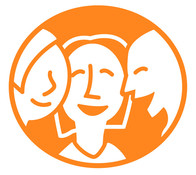 Sammanfatta gemensamt(5 minuter)
Låt varje par berätta om en eller två saker som kom fram under diskussionen.
Utforma uppdrag öppna insatser
4
Diskutera två och två (5 minuter)
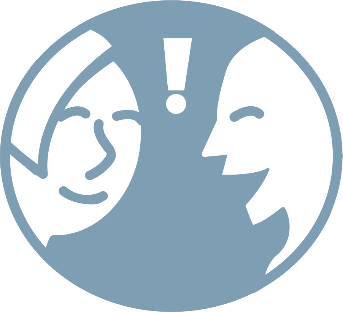 Hur skulle vi kunna hjälpa varandra att bli ännu bättre på att upprätta genomförandeplaner?
Skriv ner alla idéer ni kommer på!
Utforma uppdrag öppna insatser
5
[Speaker Notes: Be deltagarna att diskutera i samma par som tidigare.]
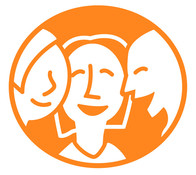 Sammanfatta gemensamt(10 minuter)
Låt varje par berätta om sina idéer. 
Skriv upp alla idéer på en tavla eller blädderblock.
Utforma uppdrag öppna insatser
6
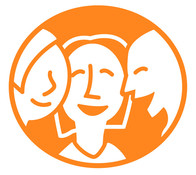 Prioritera(10 minuter)
Var och en markerar två idéer som hen tycker ska prioriteras, genom att sätta ett streck vid respektive idé.
Välj ut de 2-3 idéer som har fått flest streck och ge alla i uppdrag att testa dessa.
Bestäm under hur många veckor det ska ske.
Utforma uppdrag öppna insatser
7
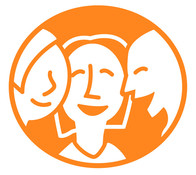 Bestäm tid för uppföljning(5 minuter)
När och hur ska vi följa upp hur det har gått?
Upprepa gärna denna övning igen vid det tillfället för att se om det blivit någon förändring.
Avsluta övningen
Utforma uppdrag öppna insatser
8